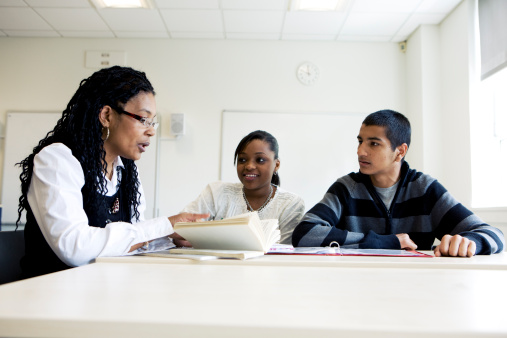 You ARE a role model
1 Timothy 4:12
 Philippians 2:15-16
 Titus 2:7
Being good role models:
Why You Want To Think Seriously About This
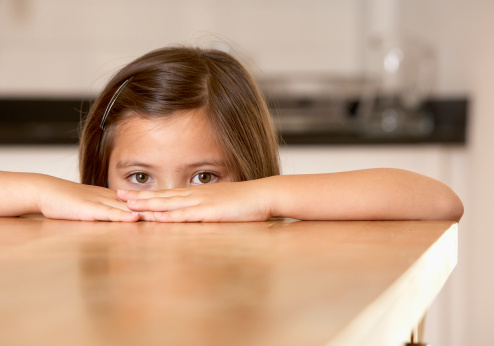 You ARE a role model
You don’t always know 
who’s watching
Galatians 2:11-13 
 Matthew 26:69-71
 1 Timothy 5:25
 Daniel 6:10-11
Being good role models:
Why You Want To Think Seriously About This
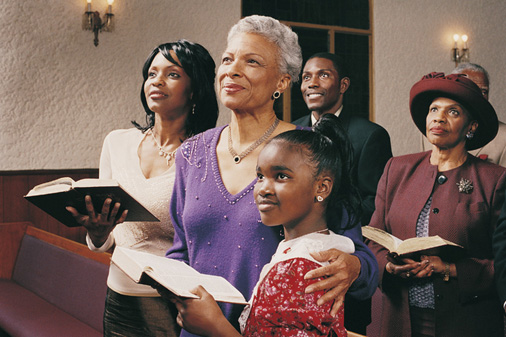 You ARE a role model
You don’t always know 
who’s watching
You want to glorify  
God in all you do
Isaiah 43:7
 Matthew 5:14-16
Being good role models:
Why You Want To Think Seriously About This
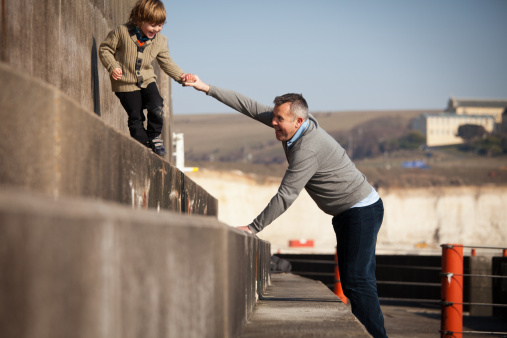 You ARE a role model
You don’t always know 
who’s watching
You want to glorify 
God in all you do
You want to help as many 
get to heaven as you can
1 Cor. 10:31-33
 1 John 2:10
 Matthew 18:6-7
Being good role models:
Why You Want To Think Seriously About This
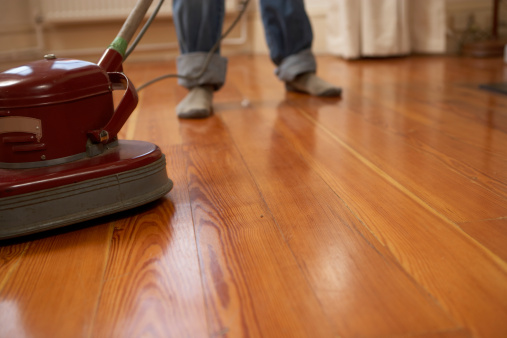 You are a role model
You don’t always  
Know who’s watching
You want to glorify 
God in all you do
You want to help as many 
get to heaven as you can
Your influence lasts & lasts
Being good role models:
Why You Want To Think Seriously About This
“Jonathan Edwards lived in the same state, at the same time as Jukes. He loved the Lord and  taught his children the Bible and about God and saw to it that his children were in church every Sunday, as he served the Lord to the best of his ability. He has had 929 descendants – of these 430 were ministers; 86 became university professors; 13 became university presidents; 75 authored good books; 5 were elected to the United States Congress, and two to the Senate. 
   One was Vice President of his 
nation. His family never cost the state one cent but has contributed immeasurably to the life of plenty in this land today.”
TAKE YOUR CHILD
“Max Jukes lived in New York. He did not believe in Christ or in Christian training. He refused to take his children to church, even when they asked to go. He has had 1,026 descendants – 300 were sent to prison for an average term of 13 years; 190 were public prostitutes; 680 were admitted alcoholics. His family, thus far, has cost 
the state in excess of $420,000. They made 
no contribution to society.
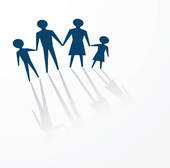